PIN LINKING
Best Practices




July 2020
Why do we want to keep the same PIN?
PINs track eligibility history in CARES, overpayments, SSI eligibility, and FS clocks for TLBs 
 Changing a PIN can cause systems to get out of synch, and information may not be updated accurately 
 Changing a PIN for the primary person on the case will cause a new EBT card to be issued and may cause other system errors 
 Child Care authorizations are PIN based 
 Multiple PINs create multiple MA ID numbers
Good Pin
The good PIN is usually the PIN that was original created, has the most 
eligibility history on it, and may 
or may not have the SSN 
attached to it
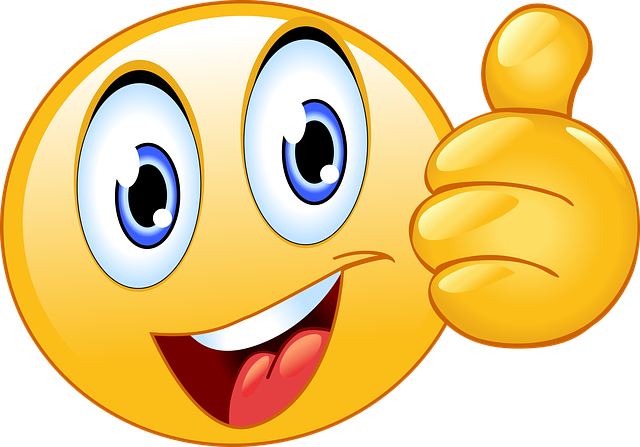 Bad Pin
The bad PIN is any subsequent PIN 
created after the original one and 
usually has the least eligibility 
history on it
 The bad PIN may or may not 
have the SSN assigned to it
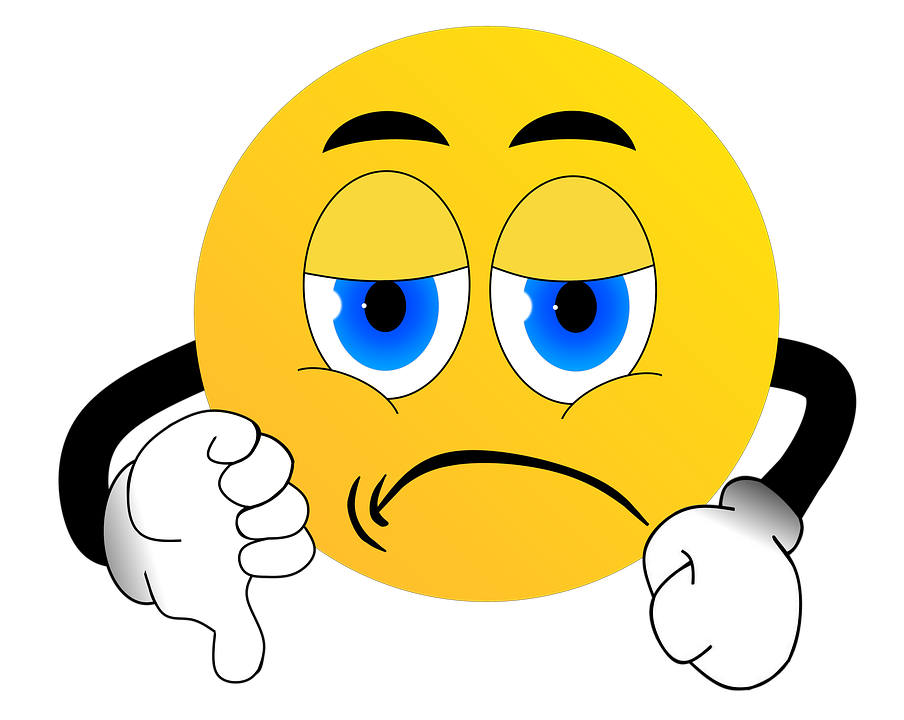 Uncleared pin
A temporary PIN usually created before an RFA is processed that has not been cleared 
 Since these have not been cleared, they cannot be linked
 No need to report uncleared PINs
How can we prevent pin issues?
When processing an 
    application or doing a  
    person add, search for 
    the person by name 
    and SSN first to determine 
    if the person is
    known to CWW
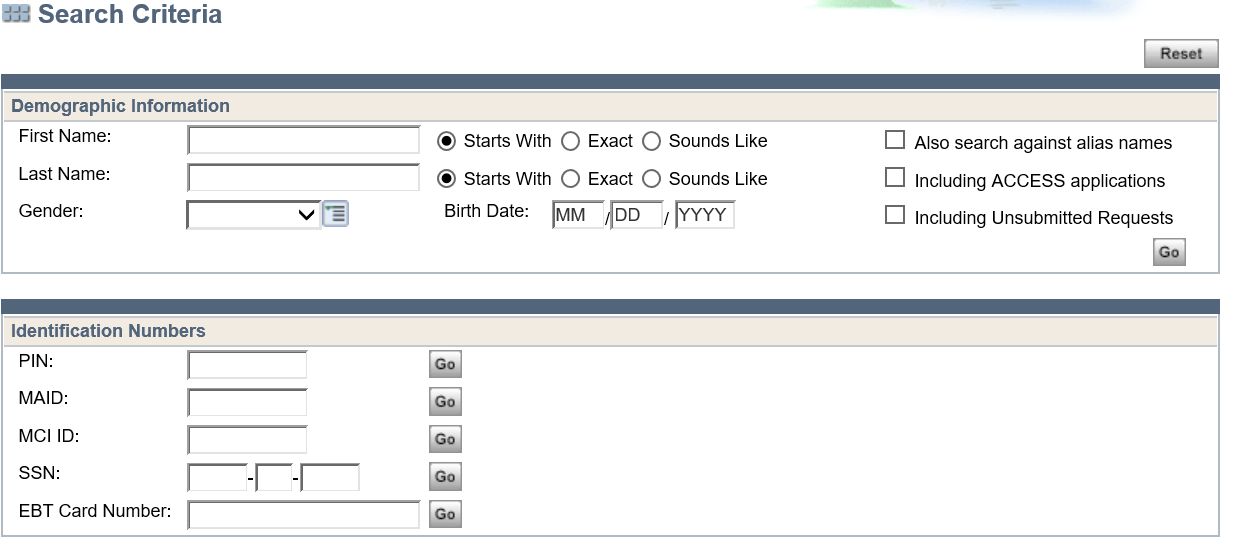 And what else can we do?
When missing information on an application, such as the Social Security Number or Date of Birth:
 Do extra research
 Can we find the SSN or DOB in CWW or KIDS?
 Search the address to possibly find other cases with the person on it
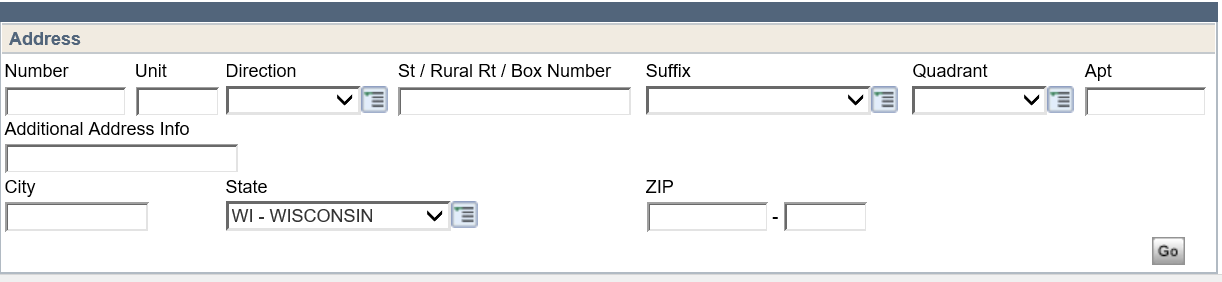 Requesting a pin link
Make sure the correct PIN is on the case:
 Determine the good and bad PINs
 Delete the individual with the bad PIN completely from the case
 Add them back on the case, choosing the individual with the correct PIN at clearance
 Email the PRT: Specify which is the good and bad PIN, and include relevant case numbers
 PRT will forward the request to the 
   CARES Call Center for the PINs to be linked
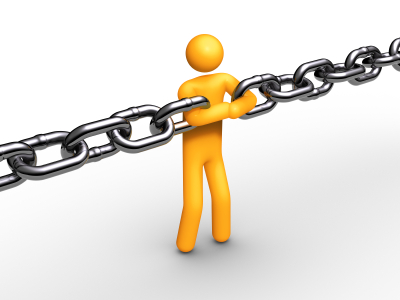 Other things to consider…
When adding an old “good” PIN back to a case, make sure all NON-FINANCIAL AND FINANCIAL INFORMATION is updated on the PIN being added, then request the link
 Linking these PINs will update Forward Health
interchange (iC) appropriately   
 Never delete one individual and add another individual as a one step process
  First delete the person completely, then add the
correct person back on the case
And What else may cause issues?
Avoid saving SSNs or names in the alias field on the household members screen in CARES if they are not actual aliases
SSNs may be sent through other interfaces
The wrong SSN may be updated on the employment page 

			

 The primary person cannot be deleted from a case, and changing the primary person can have other negative impacts
 Always contact the PRT prior to changing the PP on a case
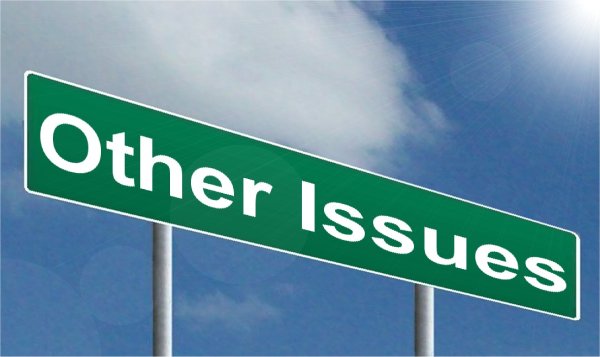 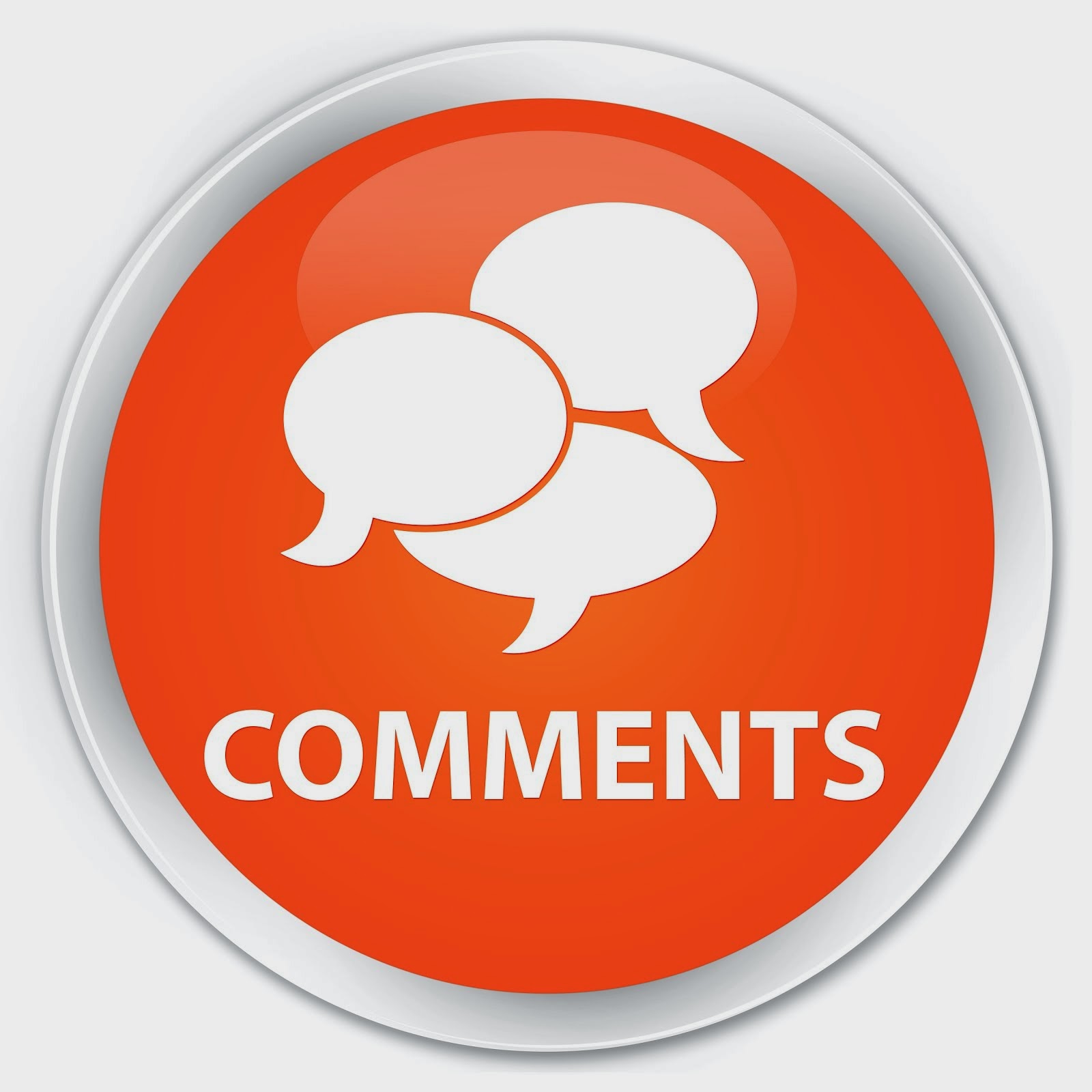 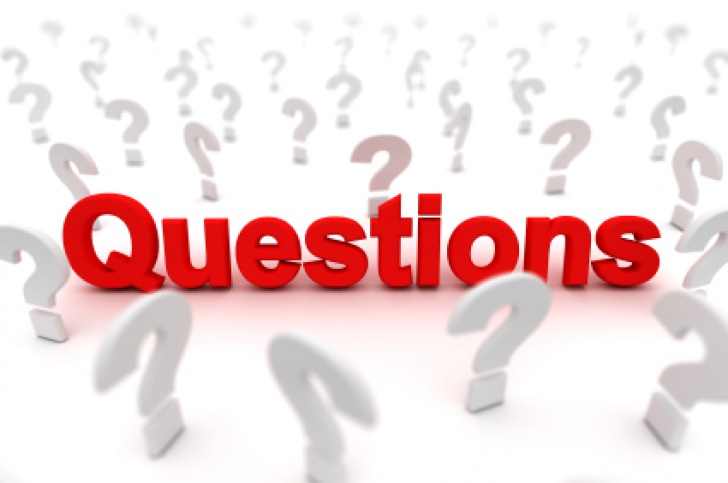